TAP into MuseumsCreating open source tools for the mobile web
Kris Arnold
Software Applications Developer
Indianapolis Museum of Art
karnold@IMAmuseum.org
2 year National Leadership Grant from the IMLS
A collaboration of Museums, Vendors, and Content Experts
Create open-source tools that can be used in full or in pieces to support the creation of mobile experiences in museums
Build community support and adoption of the TourML metadata specification as a means of representing the content of mobile museum experiences
Successfully use these tools and methods to launch and document mobile experiences in each of the partner museums
Goals of the TAP & TourML Project
Content Authoring Environment
Native iOS Mobile App
jQuery Mobile Web App
Open Standard for storing and accessing tour data
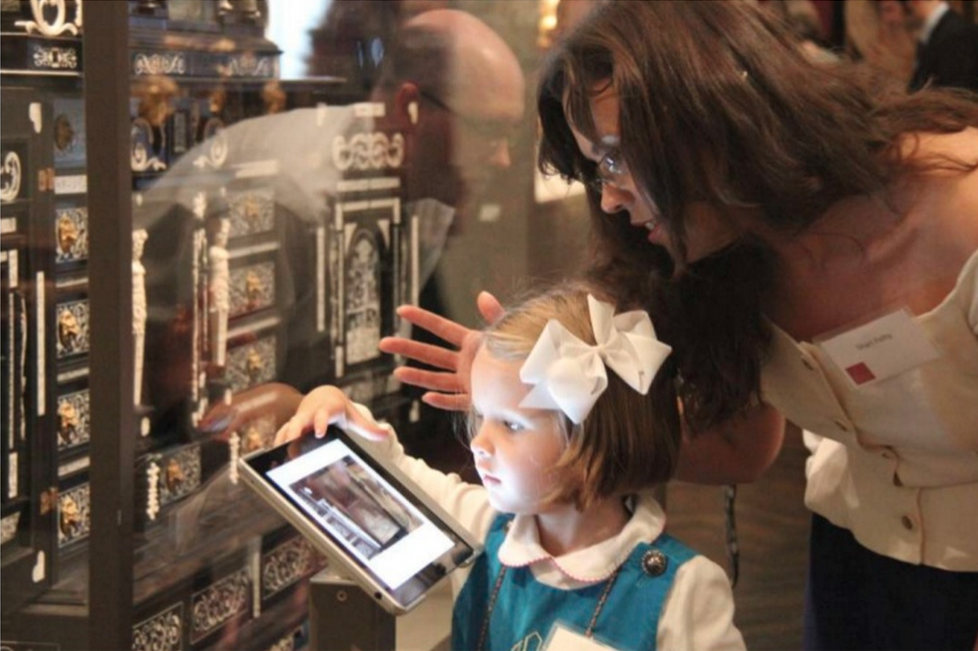 What is TAP & TourML?
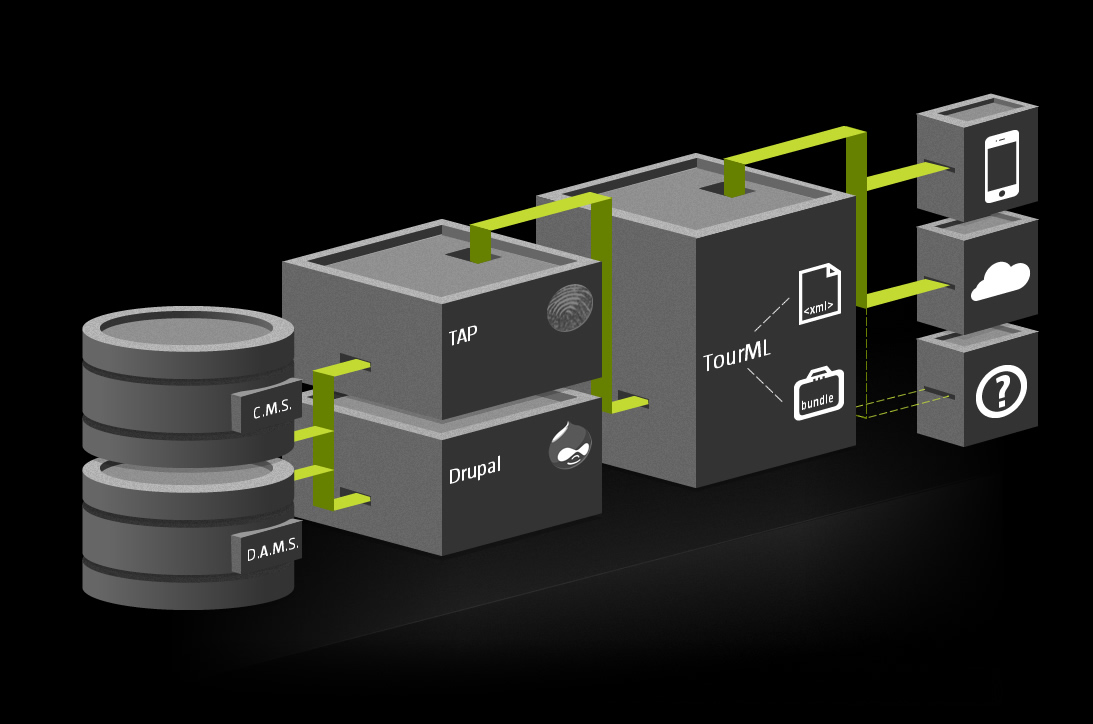 Application Layer
Content Layer
Authoring Layer
Building blocks of TAP
Tour
Stop
Stop
Stop
Stop
Stop
Asset
Asset
Asset
Asset
Connection
Asset Reference
TourML: A specification for mobile tour content… or story structure generally.
[Speaker Notes: A Story Structure specification]
TourSet
TourML: Content Layer
TourSet
Tour
TourMetadata
Asset
Stop
Connection
TourML: Content Layer
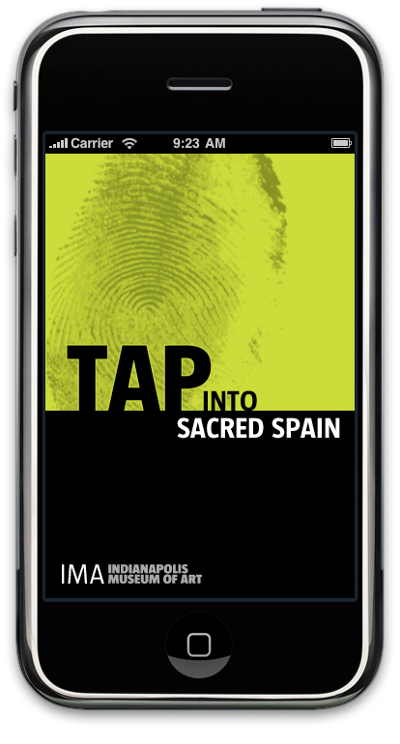 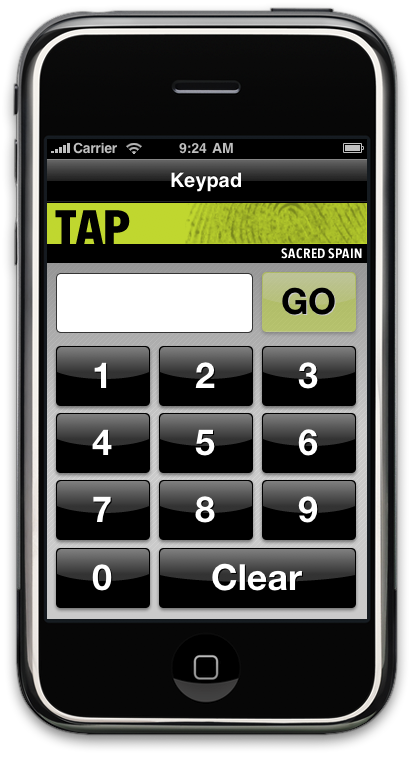 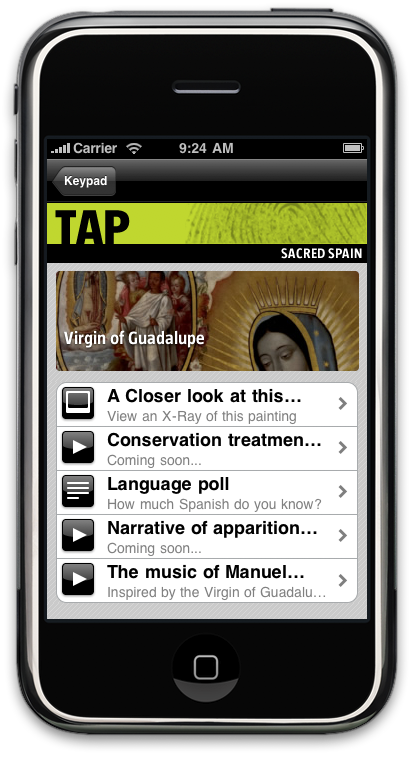 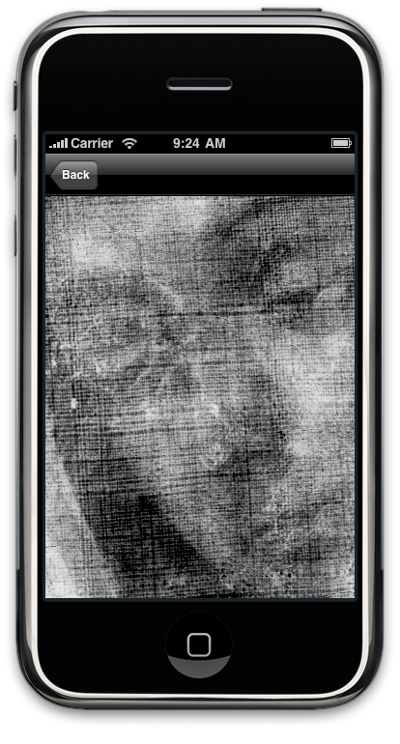 TAP: Application Layer
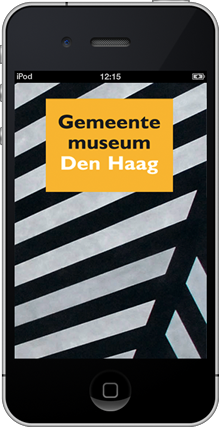 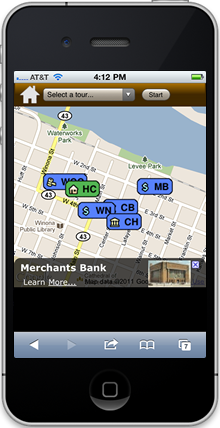 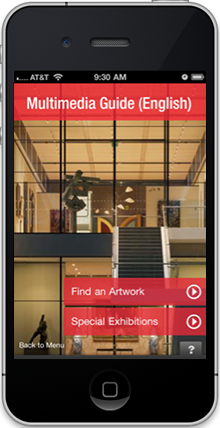 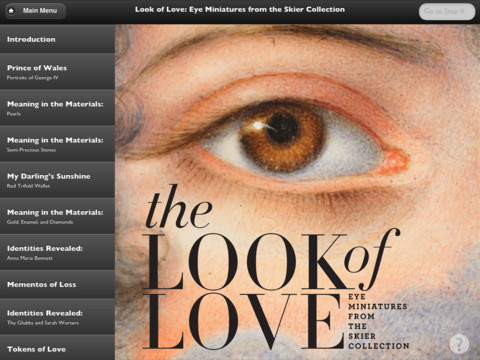 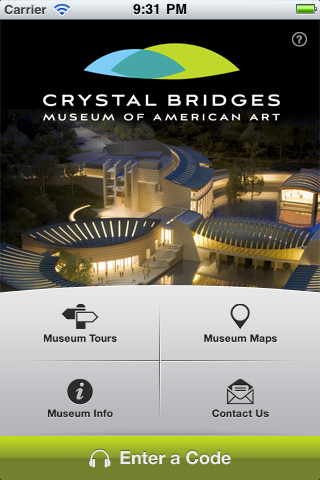 TAP: Application Layer
[Speaker Notes: Content experiences are specific and personal per institution.]
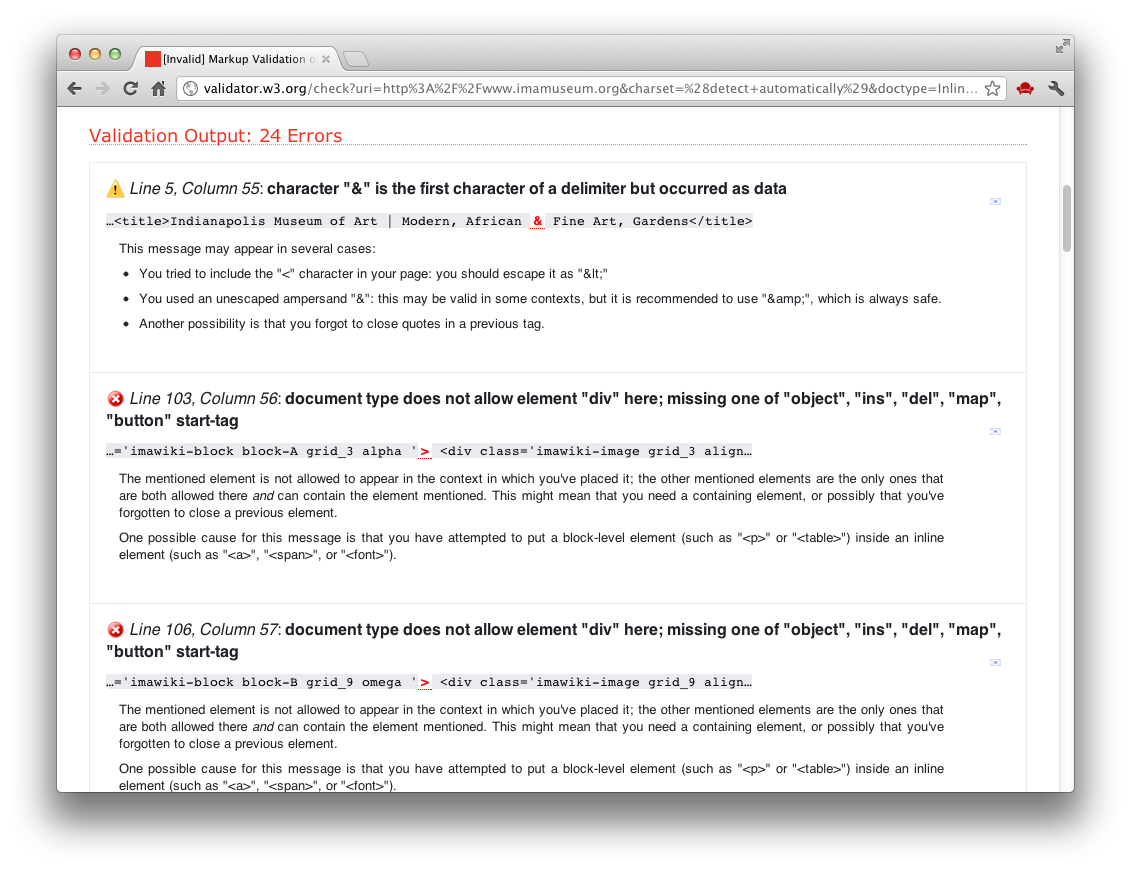 TourML: Validation Tools
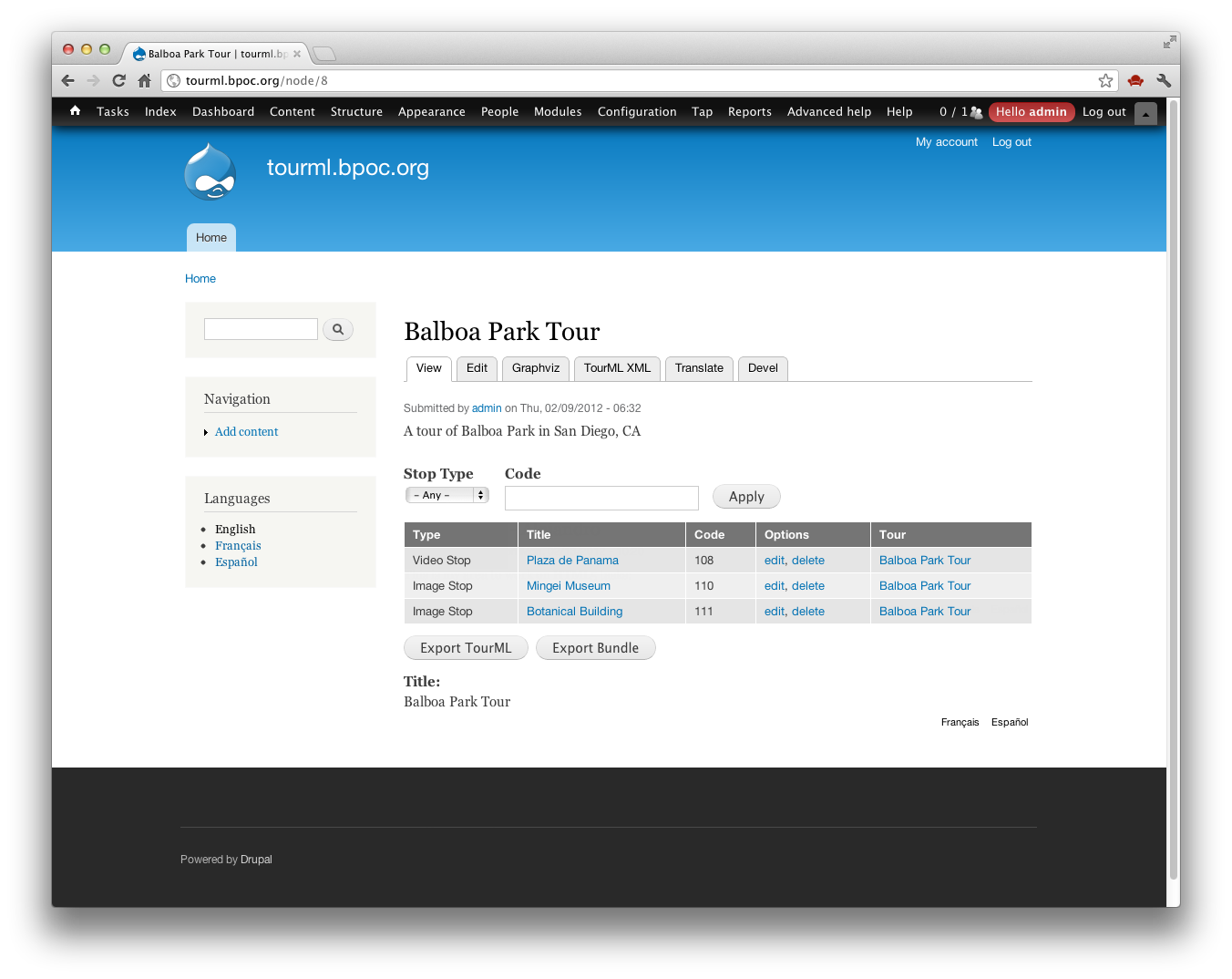 TAP: Authoring Layer
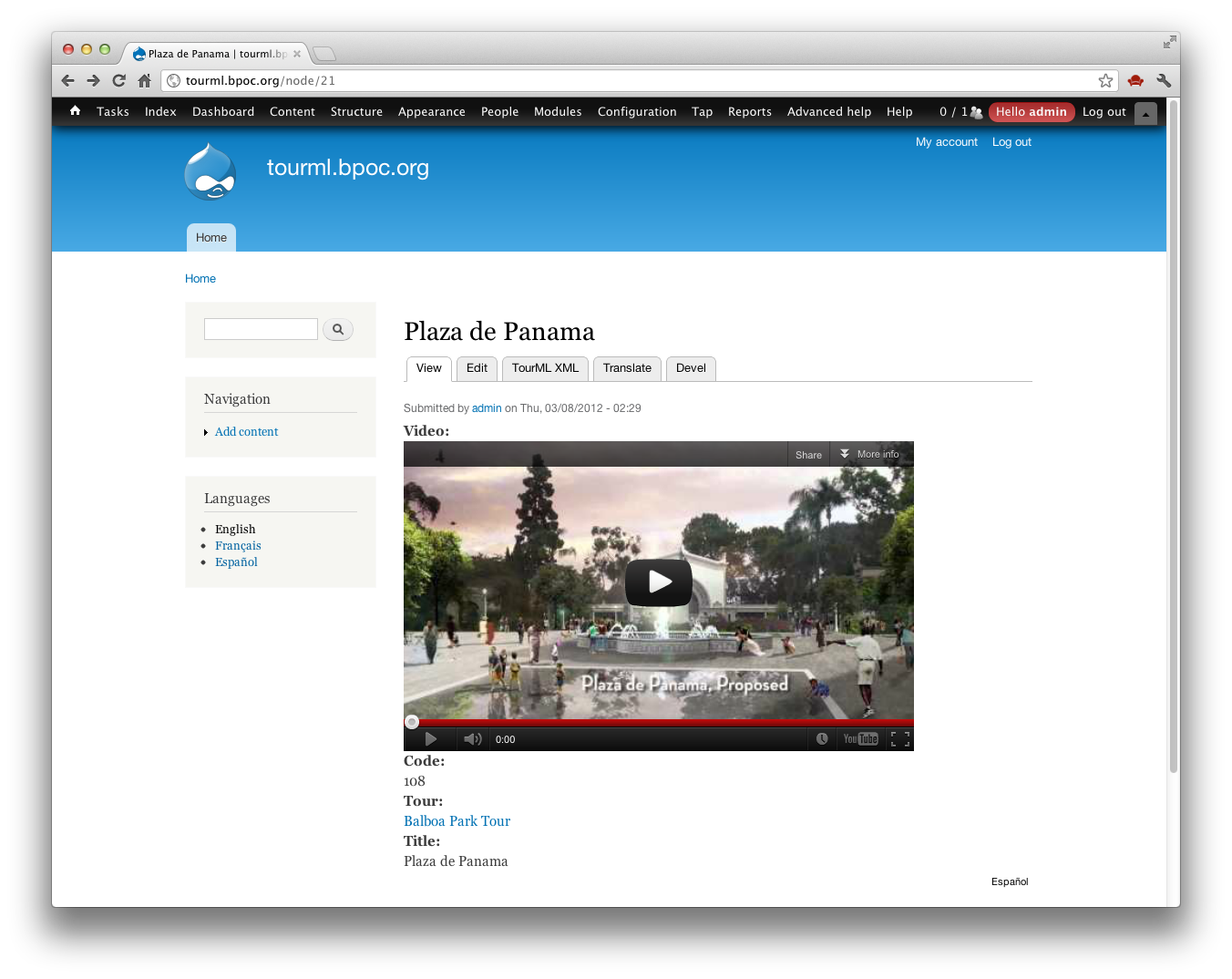 TAP: Authoring Layer
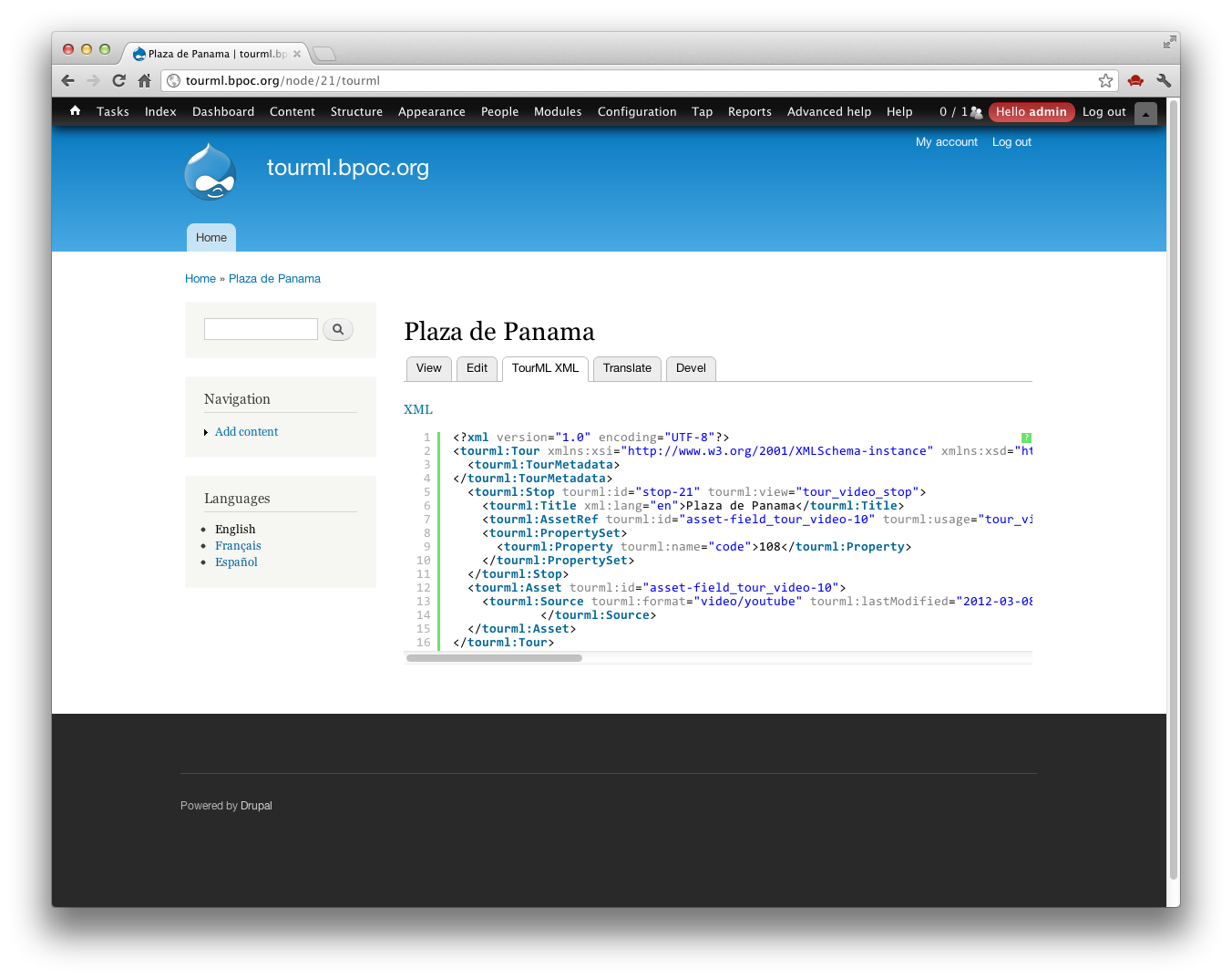 TAP: Authoring Layer
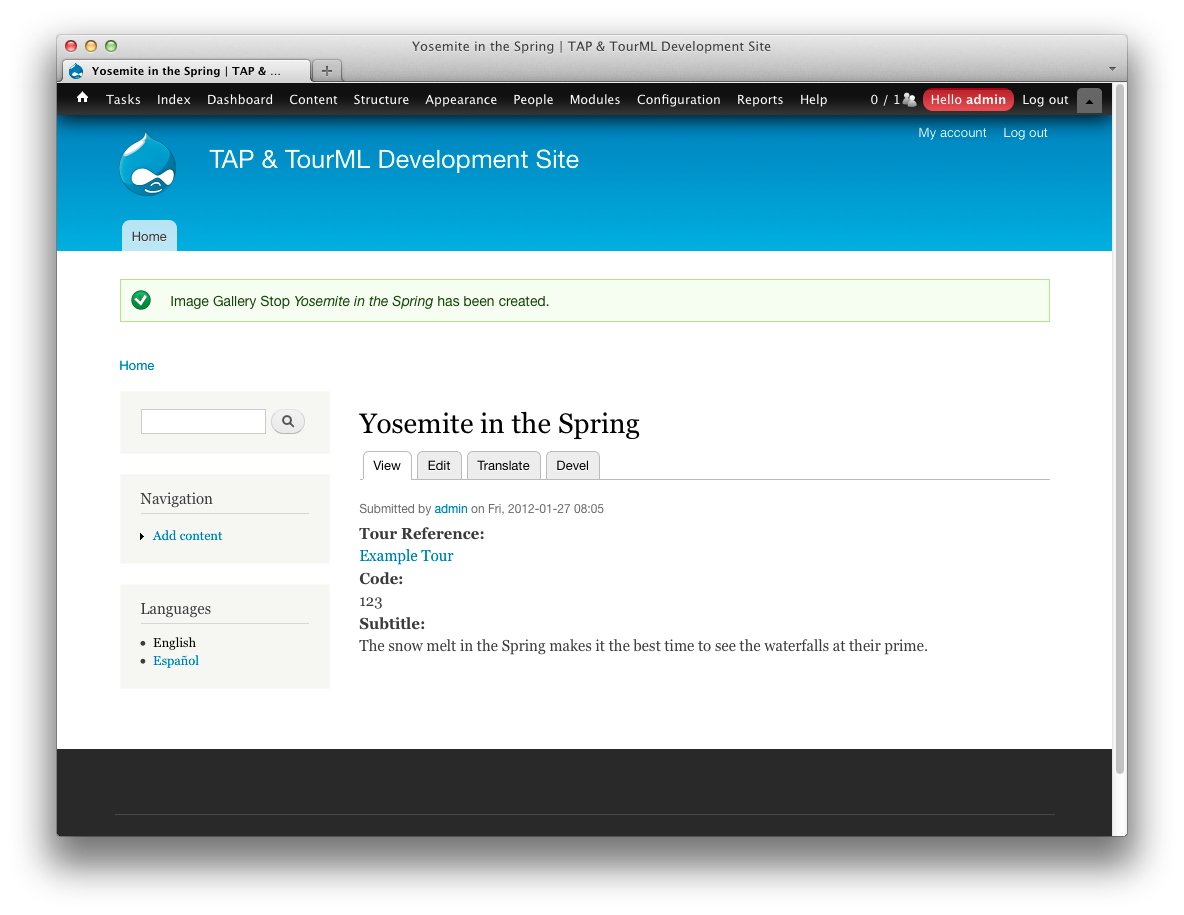 TAP: Authoring Layer
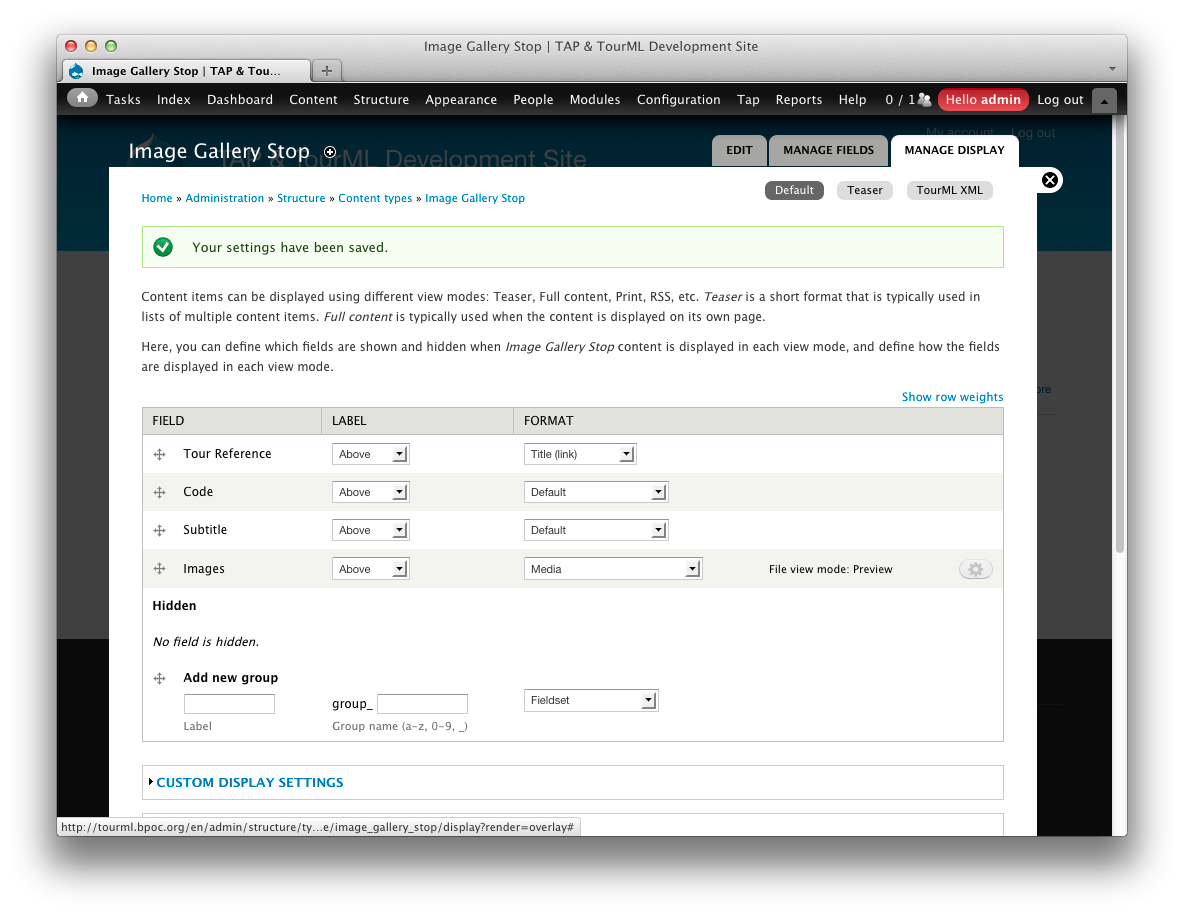 TAP: Authoring Layer
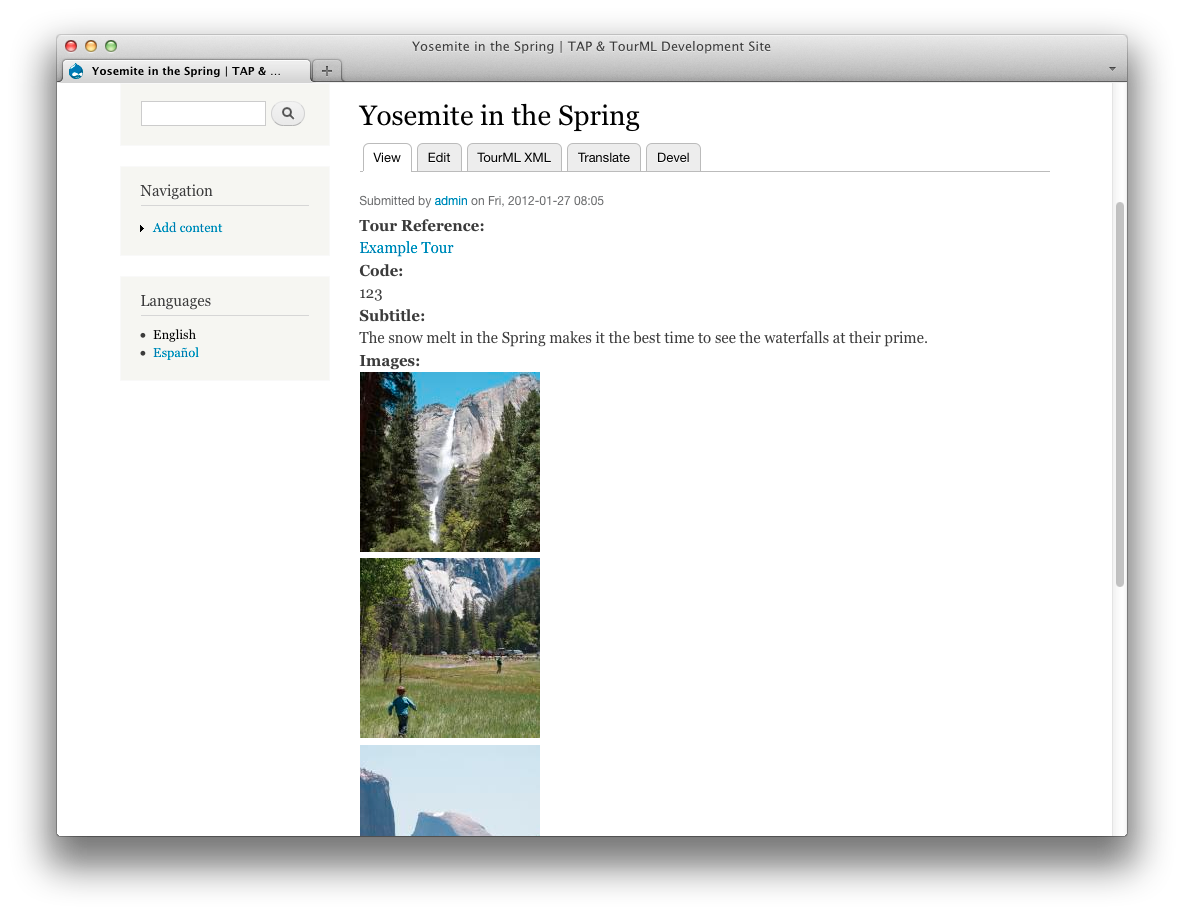 TAP: Authoring Layer
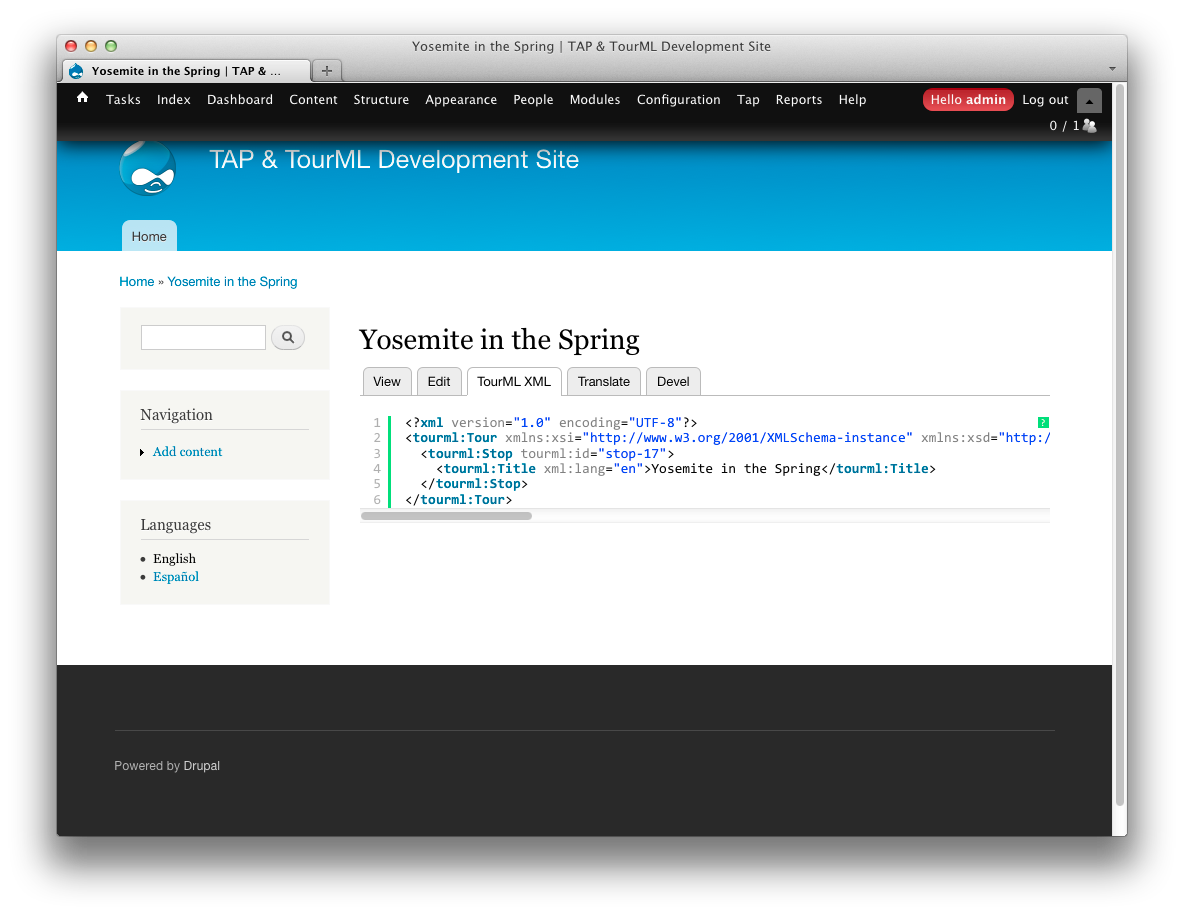 TAP: Authoring Layer
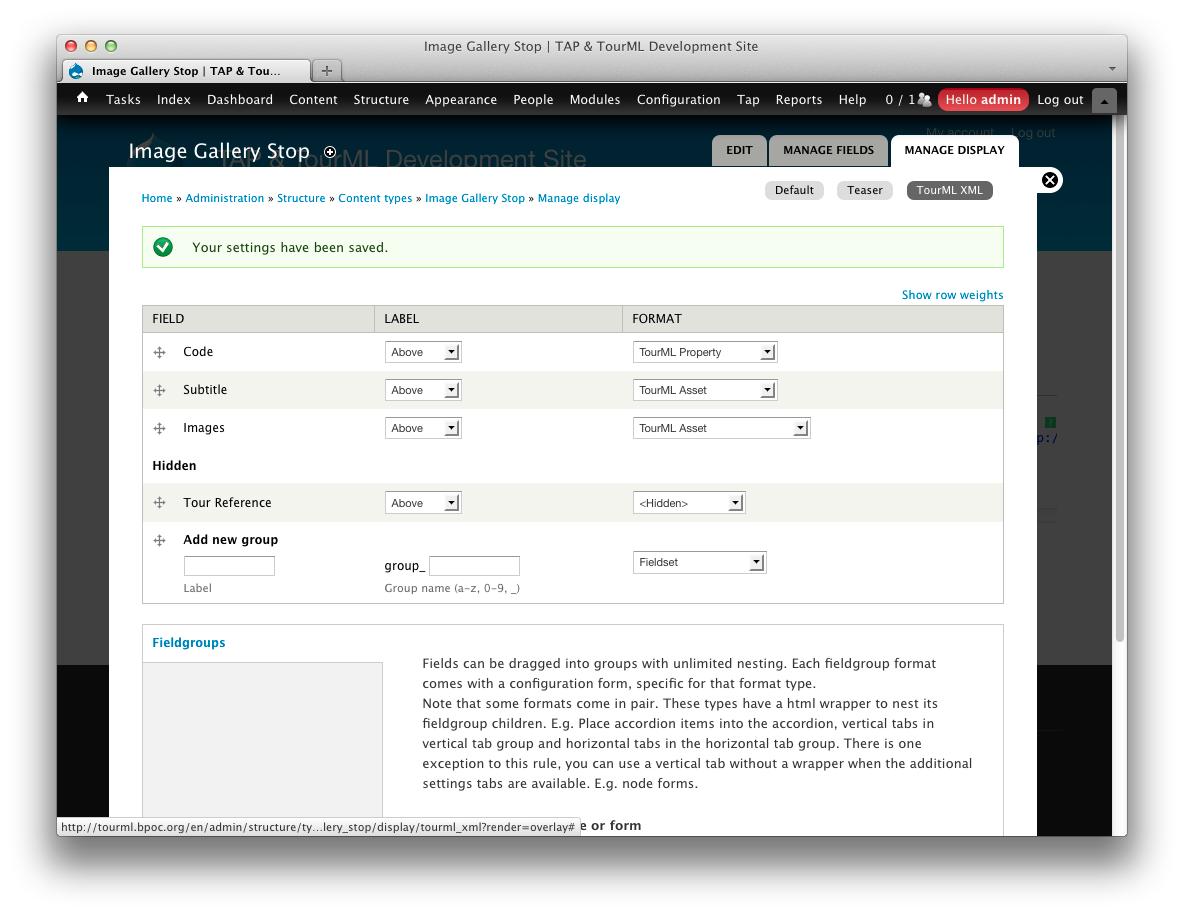 TAP: Authoring Layer
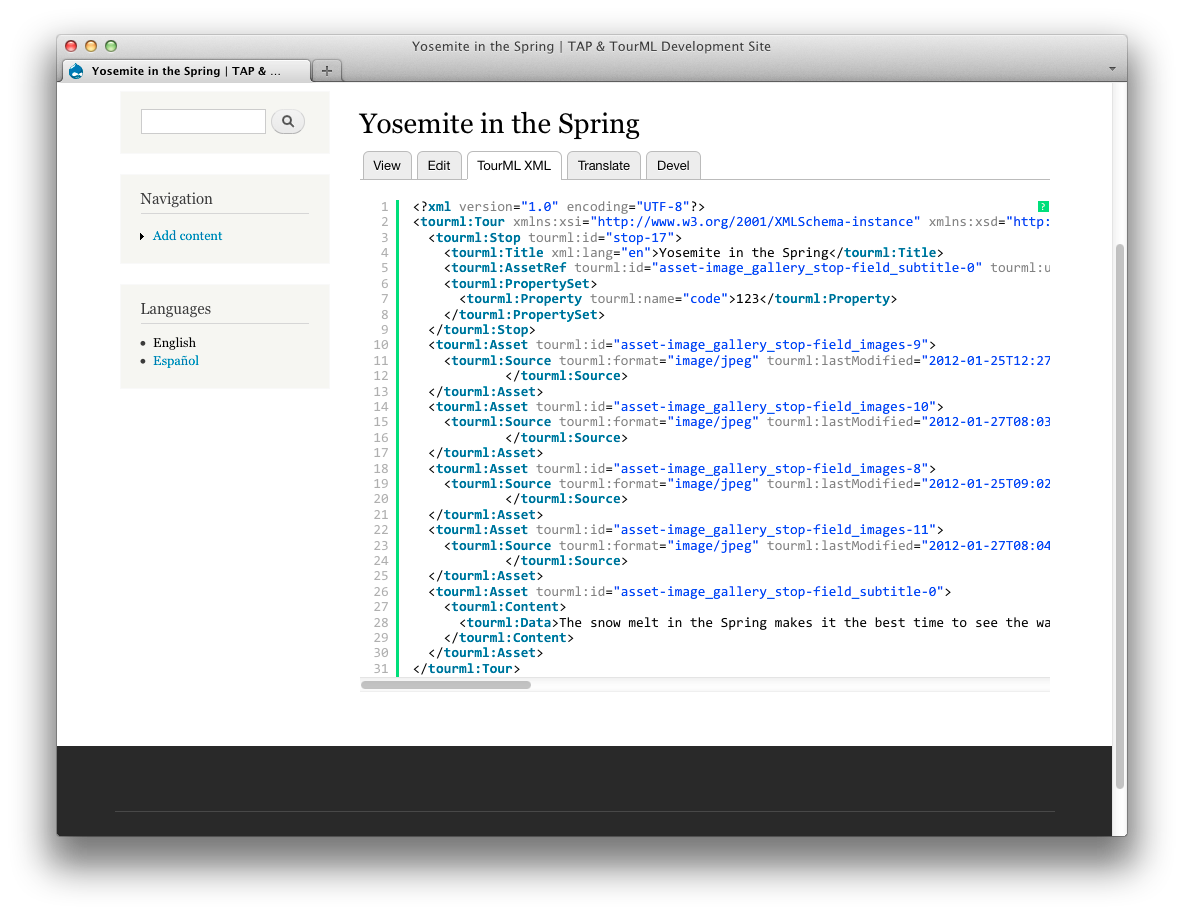 TAP: Authoring Layer
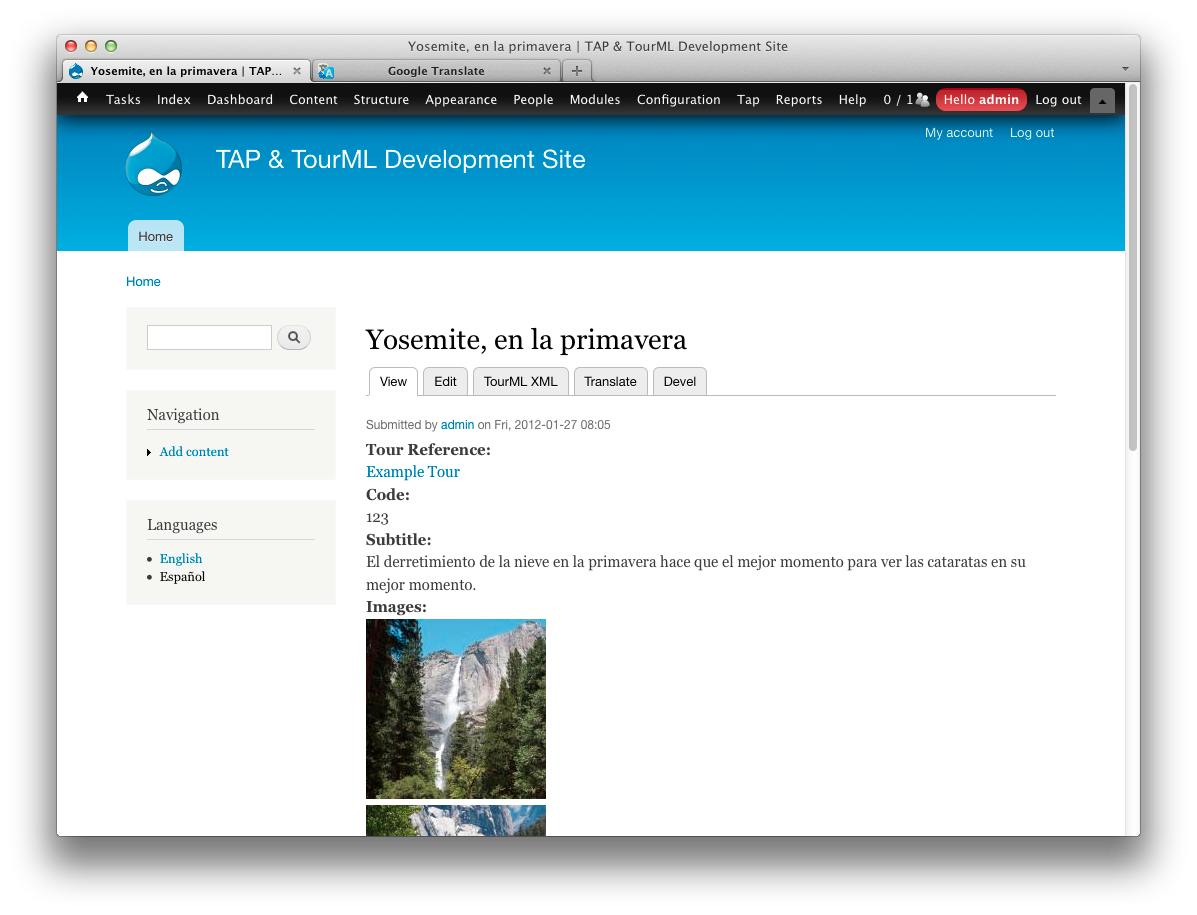 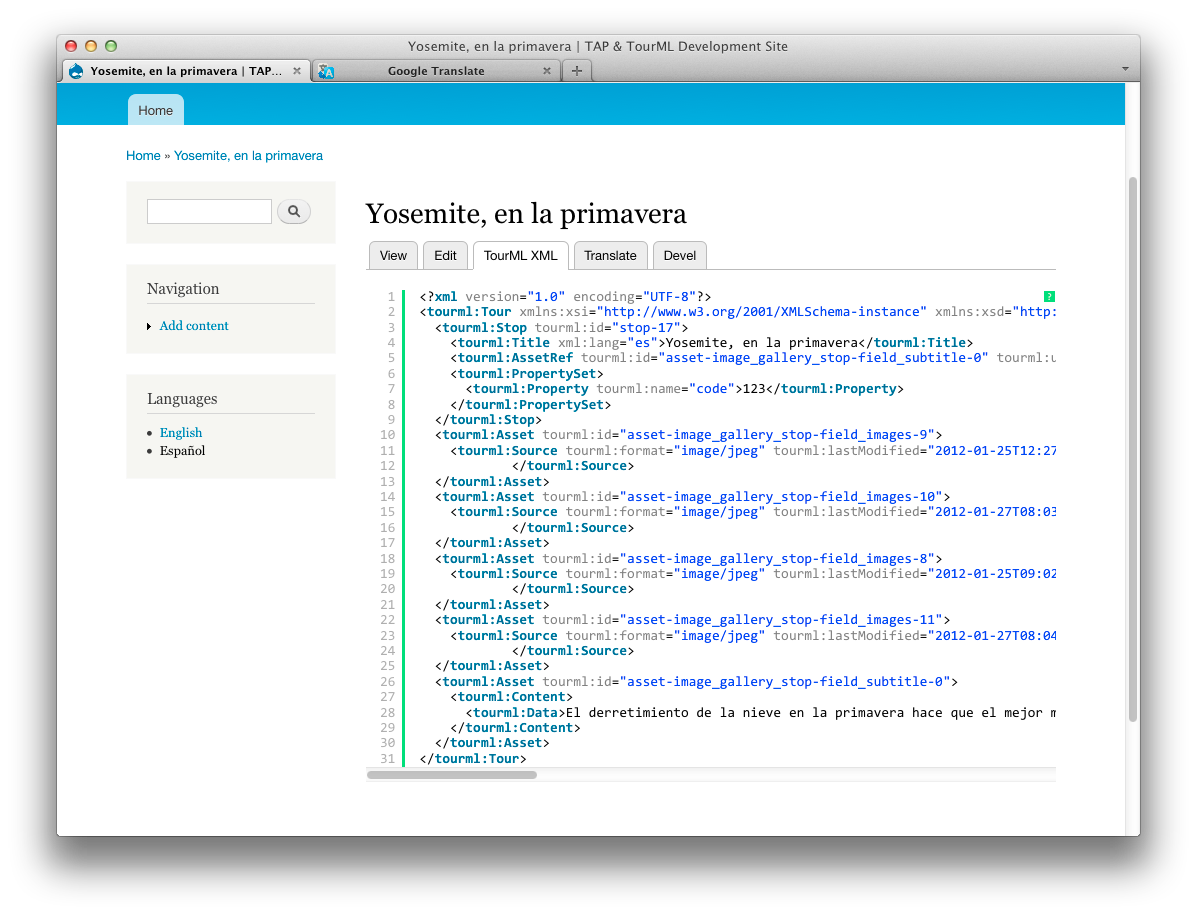 TAP: Authoring Layer
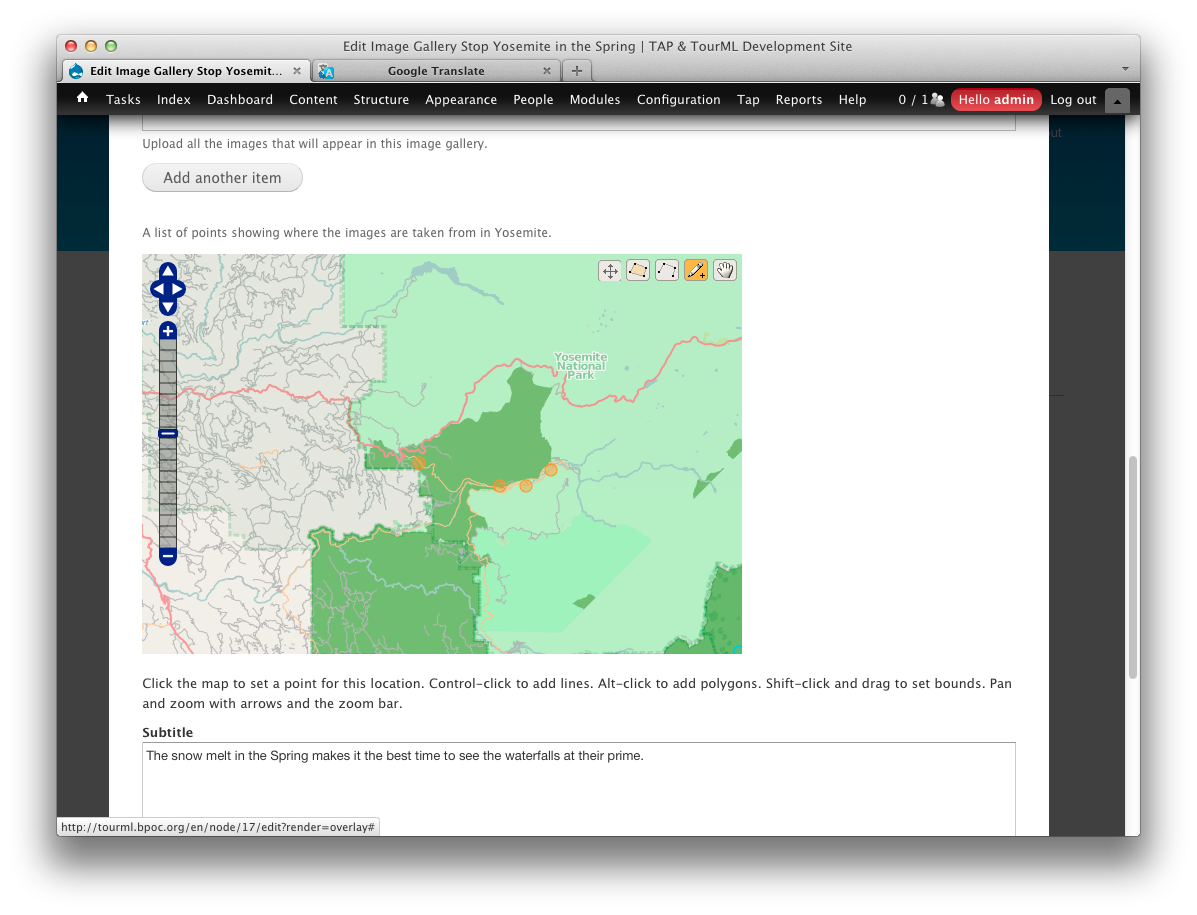 TAP: Authoring Layer
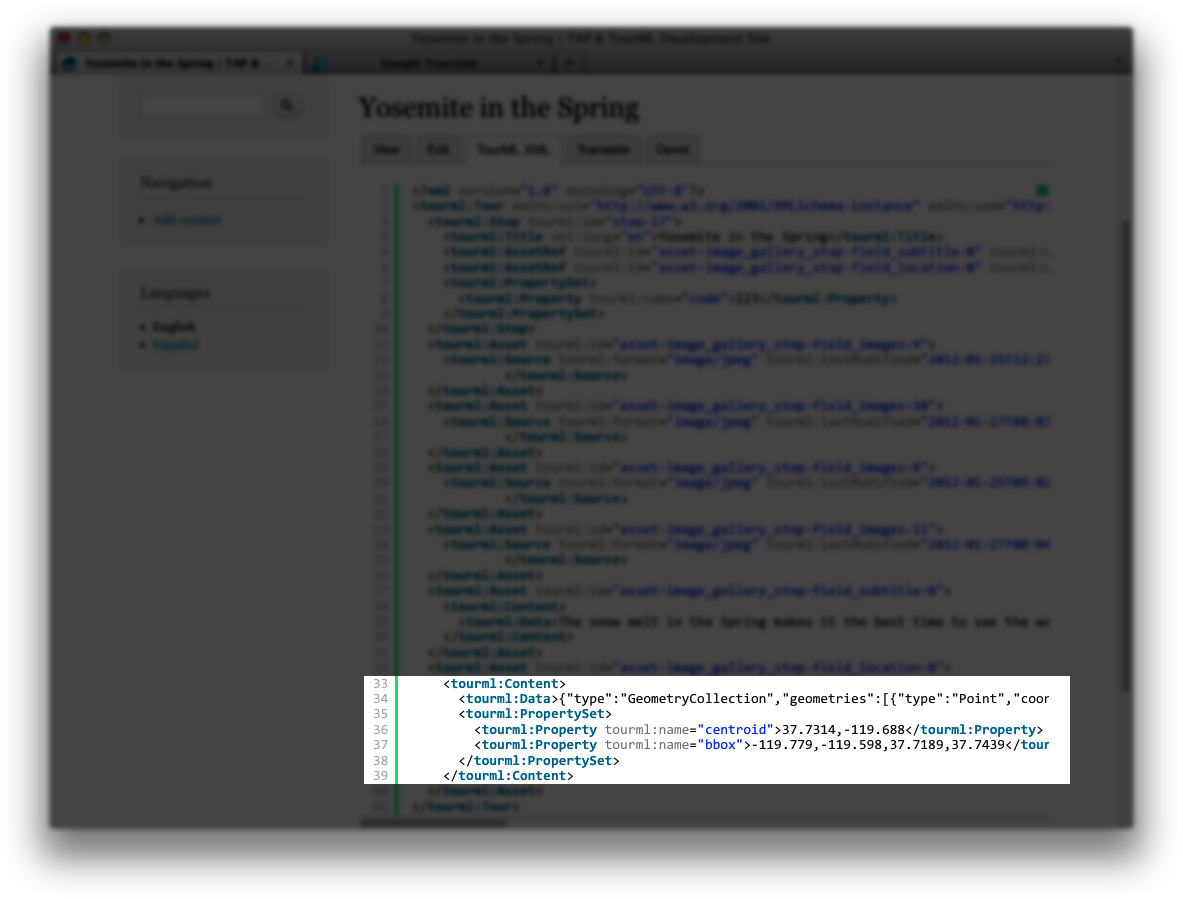 TAP: Authoring Layer
Thanks. – http://www.TAPintoMuseums.org
Kris Arnold
Software Applications Developer
Indianapolis Museum of Art
karnold@IMAmuseum.org